ИТОГИЛЕЧЕБНОЙ ДЕЯТЕЛЬНОСТИЗА 2015 ГОД
ГЛАВНЫЙ ВРАЧ ИНСТИТУТА
КРУГЛОВ Е.Е.
МОСКВА, 2016
КОНСУЛЬТАТИВНО-ДИАГНОСТИЧЕСКИЙ ОТДЕЛ
КОНСУЛЬТАТИВНО-ДИАГНОСТИЧЕСКИЙ ОТДЕЛ
РАСПРЕДЕЛЕНИЕ ПОСЕЩЕНИЙ КДОПО МЕСТУ РЕГИСТРАЦИИ ПАЦИЕНТОВ
ДНЕВНОЙ СТАЦИОНАР КДО
ОТДЕЛЕНИЕ ЭКСТРЕННОЙ И ПЛАНОВОЙ КОНСУЛЬТАТИВНОЙ МЕДИЦИНСКОЙ ПОМОЩИ
ВЫЕЗДНОЙ ЭНДОКРИНОЛОГИЧЕСКИЙ ЛЕЧЕБНО-ДИАГНОСТИЧЕСКИЙ МОДУЛЬ
7 выездов в города МО
2 выезда однодневных по «Школе сахарного диабета»
Обследовано 2424 пациента, впервые 121 беременная женщины для исключения гестационного диабета
Проведено 15076 исследований
Выявлено 1023 пациентов с группой риска по сахарному диабету
61 больной были направлены для дальнейшего обследования и госпитализации в МОНИКИ
КОЛИЧЕСТВО ПРОЛЕЧЕННЫХ БОЛЬНЫХ ВСЕГО В КРУГЛОСУТОЧНОМ СТАЦИОНАРЕ
КОЛИЧЕСТВО ПРОЛЕЧЕННЫХ БОЛЬНЫХ ВСЕГО В КРУГЛОСУТОЧНОМ СТАЦИОНАРЕ
КОЛИЧЕСТВО ПРОЛЕЧЕННЫХ БОЛЬНЫХ В ОТДЕЛЕНИЯХ ТЕРАПЕВТИЧЕСКОГО ПРОФИЛЯ
КОЛИЧЕСТВО ПРОЛЕЧЕННЫХ БОЛЬНЫХ В ОТДЕЛЕНИЯХ ХИРУРГИЧЕСКОГО ПРОФИЛЯ
РАБОТА КОЙКИ ИСРЕДНЯЯ ДЛИТЕЛЬНОСТЬ ПРЕБЫВАНИЯ
Новое в работе клиник терапевтического профиля
Впервые в рамках ВМП оказана помощь пациентам с ревматическими (ГИБП),   онкогематологическими (ПХТ, ГКСФ, ЭПО, антимикотики), взрослым и детям с эндокринными заболеваниями (помповая инсулинотерапия). 
Возросло количество пациентов, получивших ВМП-1 по поводу дерматологических заболеваний (фотоферез).
Организована реабилитация пациентов после стационарного лечения (75% больных неврологического отделения).
СРЕДНЯЯ ДЛИТЕЛЬНОСТЬ ПРЕБЫВАНИЯ В ОТДЕЛЕНИЯХ ТЕРАПЕВТИЧЕСКОГО ПРОФИЛЯ
СРЕДНЯЯ ДЛИТЕЛЬНОСТЬ ПРЕБЫВАНИЯ В ОТДЕЛЕНИЯХ ХИРУРГИЧЕСКОГО ПРОФИЛЯ
КОЛИЧЕСТВО ОПЕРАТИВНЫХ ВМЕШАТЕЛЬСТВ И ОПЕРИРОВАННЫХ БОЛЬНЫХ  В 2011-2015ГГ.
КОЛИЧЕСТВО ВЫПОЛНЕННЫХ ОПЕРАЦИЙ
ХИРУРГИЧЕСКАЯ АКТИВНОСТЬ
ДЛИТЕЛЬНОСТЬ ПРЕБЫВАНИЯ ОПЕРИРОВАННЫХ БОЛЬНЫХ (2012-2015 ГГ.)
ВЫСОКОТЕХНОЛОГИЧНАЯ МЕДИЦИНСКАЯ ПОМОЩЬ
ВЫСОКОТЕХНОЛОГИЧНАЯ МЕДИЦИНСКАЯ ПОМОЩЬ
ВЫСОКОТЕХНОЛОГИЧНАЯ МЕДИЦИНСКАЯ ПОМОЩЬ 2 РАЗДЕЛ
607 человек
Задание выполнено на 100%
146 ССХ
103 Офтальмология
22 НХО
101 Эндокринология
104 Педиатрия
131 Онкогематология
ОТДЕЛЕНИЯ АНЕСТЕЗИОЛОГИИ, РЕАНИМАЦИИ И ИНТЕНСИВНОЙ ТЕРАПИИ
Общее количество анестезий – 11,3тыс., увеличилось на 5,4%.
  Операций с ИВЛ - 7074. 
  95% операций - с участием анестезиологов
   Используется весь спектр самых современных   методов анестезии
ОТДЕЛЕНИЕ ХИРУРГИЧЕСКОЙ ГЕМОКОРРЕКЦИИ  И ДЕТОКСИКАЦИИ
Пролечено 250 больных, выполнено операций – 295 
76 выездов в ЛПУ области. 
Проведено 1853 процедуры гемокоррекции и диализа. 
Отделение внедряет самые современные методы лечения больных.
ОТДЕЛЕНИЕ ТРАНСПЛАНТОЛОГИИ И ДИАЛИЗА
1127 больных, 1545 операций, в  т. ч. пересадок почки – 55 Удовлетворительная функция трансплантата у 92,7% больных
Выполнено 76 выездов по донорству почек 
11,7 тысяч сеансов гемодиализа.	
175 больных, лечились перитонеальным диализом.
Вновь принято на лечение перитонеальным диализом – 52 и  119 человек - на гемодиализ. 
На базе детского отделения гемодиализа в больнице им. Св. Владимира лечатся 82 ребенка из Подмосковья
После пересадки почки наблюдаются 840 пациентов.
ОПЕРАЦИОННОЕ ОТДЕЛЕНИЕ
Непосредственно в операционных выполнено 15645 операций, на 1440 больше.                                        
В операционных урологической клиники на 5 и 12 этажах 15 корпуса проведено 1745 операций, на 169 больше.
В ангиографической операционной проведено 2287 оперативных вмешательств, на 472 больше, чем в 2014г.
ОТДЕЛЕНИЕ ПЕРЕЛИВАНИЯ КРОВИ
Принято 652 донора - 140 первичные, 512 – повторные;    21 аутодонор
Заготовлено 918,7 л крови 
Перелито 15159  л крови, ее компонентов и кровезамещающих жидкостей, в том числе крови 3229,9 л и 3705 доз тромбоцитов. 
В лаборатории количество проведенных анализов у пациентов – 18 700, в том числе фенотипирование – 3359 пациентов. 
Обследованы 655 доноров.
ОТДЕЛЕНИЕ ФИЗИОТЕРАПИИ И РЕАБИЛИТАЦИИ
Пролечено 14,084  тыс. больных, в т.ч. 2,5 тыс. детей
147,7 тыс. лечебных процедур
На одного стационарного больного 4,7 процедуры
Каждый второй стационарный больной получает физиотерапевтическое лечение, ЛФК и традиционные методы лечения.
ОТДЕЛЕНИЕ ФИЗИОТЕРАПИИ И РЕАБИЛИТАЦИИ
В 2016 году МОНИКИ активно включился в программу развития системы медицинской реабилитации в Московской области
Задача разделения процесса медицинской реабилитации на 3 этапа, достижение максимального лечебного эффекта при оптимальном использовании коечного фонда (сокращение койко-дня).
В 2016 году  28 лечебно-профилактических  учреждений получили объемы финансирования услуг медицинской реабилитации отТФОМС МО
НАИБОЛЕЕ АКТУАЛЬНЫЕ НАПРАВЛЕНИЯ МЕДИЦИНСКОЙ РЕАБИЛИТАЦИИ
Неврология
Ортопедия-травматология
Нейрохирургия
Кардиология
Кардиохирургия
ДЕЯТЕЛЬНОСТЬ ЛАБОРАТОРИЙ
НОВОЕ В ДЕЯТЕЛЬНОСТИ ЛАБОРАТОРИЙ
Создан единый лабораторный отдел
Обеспечено повсеместное использование ЛИС, что позволило планировать исследования исходя из утверждённых объёмов
Обновлено оборудование
ОБНОВЛЕНИЕ ЛАБОРАТОРНОГО ОБОРУДОВАНИЯ
КДЛ
Автоматизированная мочевая станция iChem Velocity
Полностью автоматический  анализатор СОЭ- Alifax ( СОЭ – метр)
Биохимическая лаборатория (группа гормонов) 
Анализатор для гормональных исследований; UniCel® DxI 800
Биохимическая лаборатория
Автоматическая система капиллярного электрофореза с функцией определения гликированного гемоглобина Hb A1c Capillarys-2 Flex Piercing
Экспресс лаборатория
Анализатор биохимический  Furuno-180 (Япония):
Иммунохимический экспресс-анализатор Кобасh 232 для количественного определения концентрации кардиомаркеров в течение 12 минут. - экспресс-анализатор для определения острой коронарной патологии для экстренной лаборатории
ДОРОГОСТОЯЩИЕ ИССЛЕДОВАНИЯ
ДОРОГОСТОЯЩИЕ ИССЛЕДОВАНИЯ
ДОРОГОСТОЯЩИЕ ИССЛЕДОВАНИЯ
ОТДЕЛЕНИЕ ФУНКЦИОНАЛЬНОЙ ДИАГНОСТИКИ
Выполняется 82 вида функциональных исследований
Проведено 260,5 тыс. исследований у 119,9 тыс. пациентов, из них 11,2 тыс. (11,2%) у детей до 17 лет, в том числе 125 тыс. в КДО. 
Из общего количества больных - 31% обследовано амбулаторно.
В клиниках проведено 135 тыс. обследований.
5,2 исследований на 1 стационарного больного
63,6 исследований на 100 посещений в КДО
БОЛЬНИЧНАЯ ЛЕТАЛЬНОСТЬ
КОЛИЧЕСТВО ПАТОЛОГОАНАТОМИЧЕСКИХ ВСКРЫТИЙ
Система внутреннего контроля качества и безопасности медицинской деятельности
Дефекты выявленные при внутреннем контроле качества
Виды внутреннего контроля
Плановая
Внеплановая
Уровни контроля
Основные виды дефектов
Аудит МОНИКИ по системе ISO 9001                             (1 этап)
Введение оплаты за пролеченных больных по КСГ
Результаты  анкетирования пациентов института
В КДО   удовлетворены:
работой регистратуры   65,4%.
работой врачей  93,9% 
медицинских сестер 65,7% пациентов
В анкетах отмечено 60 благодарностей сотрудникам КДО.
 В клиниках института удовлетворены:
условиями пребывания 96,5%. 
медицинским обслуживанием 98,6% 
отношением медицинских сестер 93,5% 
питанием 81,3% пациентов
ИНФОРМАЦИОННЫЕ ТЕХНОЛОГИИРАЗВИТИЕ В 2015 ГОДУ
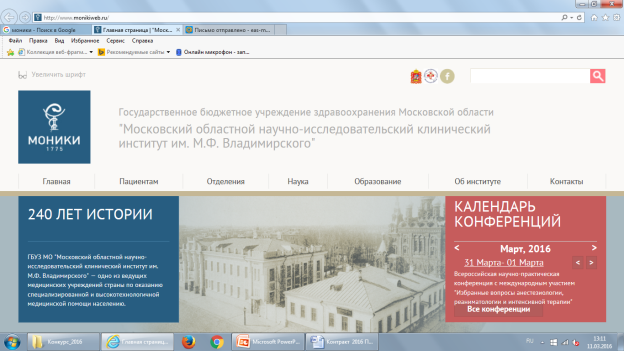 Разработка и внедрение портала МОНИКИ
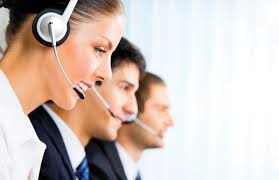 Пилотное внедрение дополнительного центра обработки вызовов
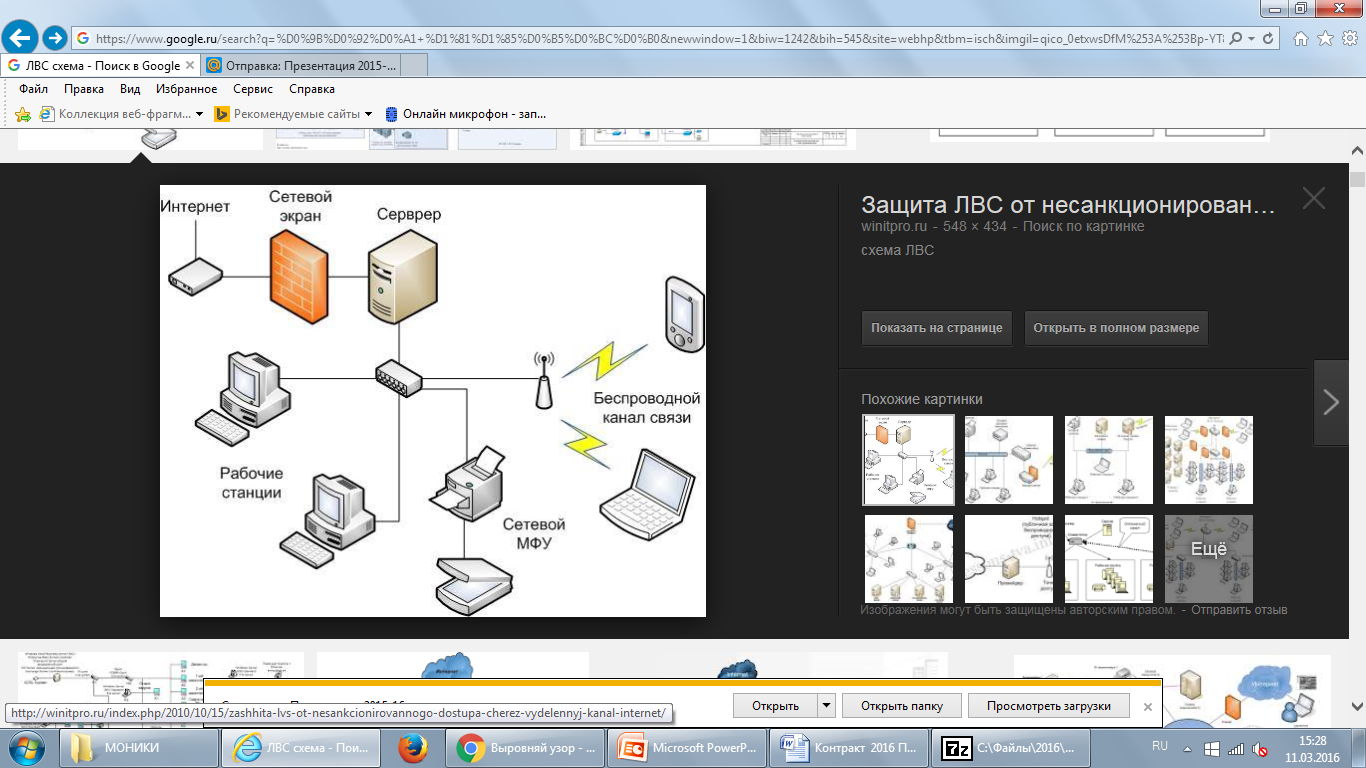 Модернизация  и расширение ЛВС
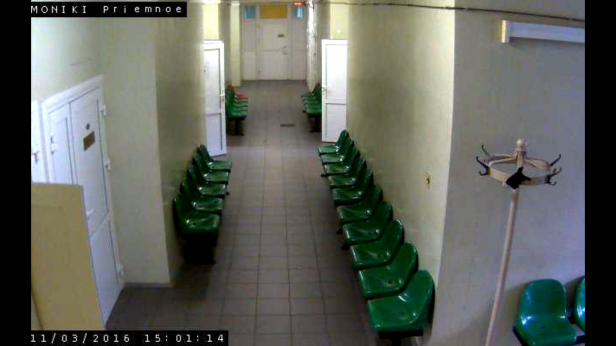 Внедрение системы оперативного контроля в корпусах МОНИКИ (видеокамеры)
ИНФОРМАЦИОННЫЕ ТЕХНОЛОГИИПОВЫШЕНИЕ ИНФОРМИРОВАННОСТИ ПАЦИЕНТОВ
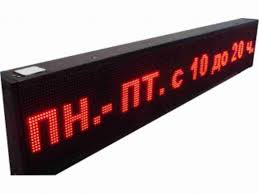 Программа «Доступная среда»
Информационные терминалы 
Информационные вывески – «бегущая строка»
Система корпоративного вещания («видеостены» )
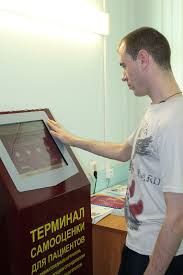 Установка и подключения терминала для самооценки пациентов в КДО
Изучение удовлетворенности пациентов  медицинской помощью
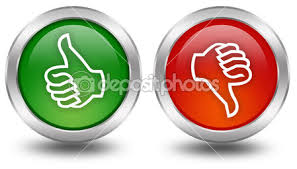 «Кнопка» голосования
ИНФОРМАЦИОННЫЕ ТЕХНОЛОГИИРАЗВИТИЕ В 2015 ГОДУ
Общие задачи
Внедрение 1С Бухгалтерия
Модернизация системы корпоративного вещания МОНИКИ
Интеграция с программным обеспечением ТФОМС города Москвы и ТФОМС Московской области
 Модернизация и расширение центра обработки вызовов  КДО
Модернизация ЛВС КДО
МИС «Эверест»
Интеграция с:
1С Бухгалтерия
ЕМИАС Московской области
Разработка и внедрение информационного обеспечения новых задач
AGFA Impax